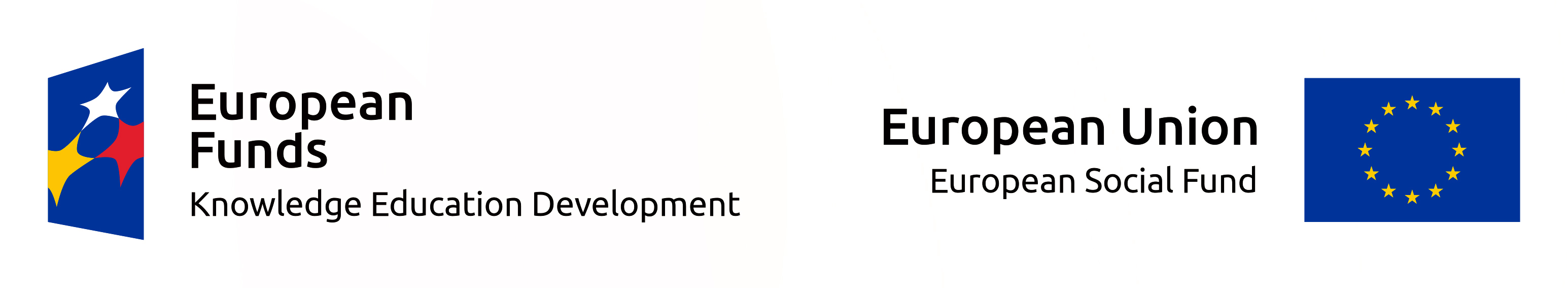 Project: „Nanostructures and computer simulations in material science”
POWR.03.03.00-00-M056/16-00
The Polish alphabet
mgr Anna Soczyńska
anna.soczynska@pg.edu.pl
Vowels
aparat
aktor
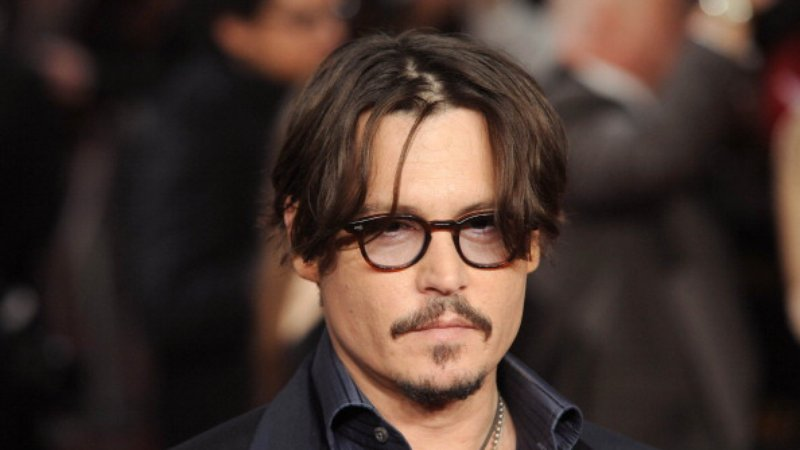 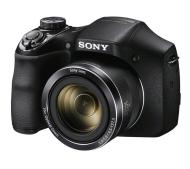 Ą
trąba
wąsy
Wymowa- ą -
1. ą  + f, w, s, z, ż, =  ą    [o]         wąs, mąż
2. ą +p, b = m  [om]                       bąbel –[ bombel]  ząb – [zomp]
 3.  ą-  t, d, c, dz = n      [on]              kąt – [kont]  mądry – [mondry]
miesiąc – [miesionc]
4. ą-  cz, dż = n      pączek – [ponczek]
5. ą- ć, dź  = ń     ciąć – [ciońć]
6. ą-  k, g = ŋ   mąka –[moŋka]  rąk – [roŋk]
E
mleko
gazeta
Wymowa Ę
ę-  f, w, s, z, ś, ż = ę  kęs, mężny, język, pęcherz, potężny
ę-  p, b = m  kępa – [kempa], zęby – [zemby]
3.   ę- t,  d,  c,  dz, = n    pęd-   [pent],  pięta – [pienta], tędy – tendy],  między – [miendzy]
4.  ę-  ć, cz = n   pęczek      [penczek]
5.  ę-  ć,  dzi, = ń  pięć – [pieńć],
     dziesięć – [dziesieńć]
6. ę-  k, g = ŋ   męka – [meŋka]
     pęk – [peŋk]
I
pirania
litr
Y
byk
indyk
O
oko
motor
Ó/U
góry
dudy
consonantsB b
buty
babka
P p
ptak
pies
D d
dom
drewno
T t
tama
tarka
G g
gżegżółka
garnek
K k
kot
kran
W w
wulkan
paw
F f
fontanna
foka
J j
jajka
jabłko, jeż
H h
herbata
hak
CH ch
dach
chata
M m
mak
samochód
N n
lina
wanna
Ń ń – Ni ni
bańka
niebo
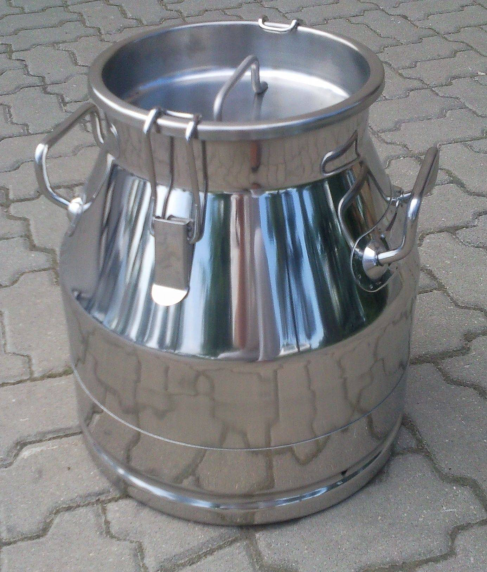 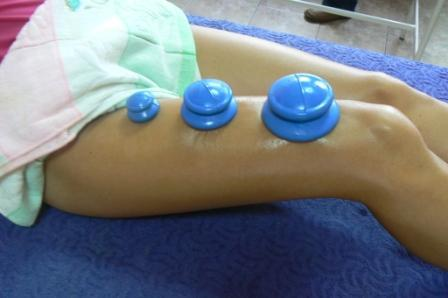 L l
lalka
lampa
Ł ł
ławka
małpa
R r
rower
rak
S s
sanki
sok
Ś ś – Si si
śnieg
sieć
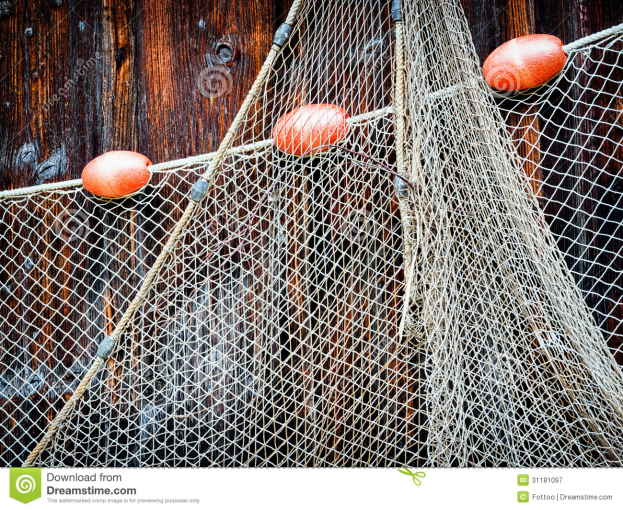 Sz sz
szalik
sześć
Z z
zabawki
zasuwa
Ź ź – Zi zi
rzeźba
ziemia
Ż ż – Rz rz
żaba
rzeka
C c
cyrk
cekiny
Ć ć – Ci ci
ćma
ciężarówka
Cz cz
czołg
czapka
Dz dz
dzban
dzwon
Dzi dzi – Dź dź
dziób
dźwig
Dż dż
dżem
dżdżownica
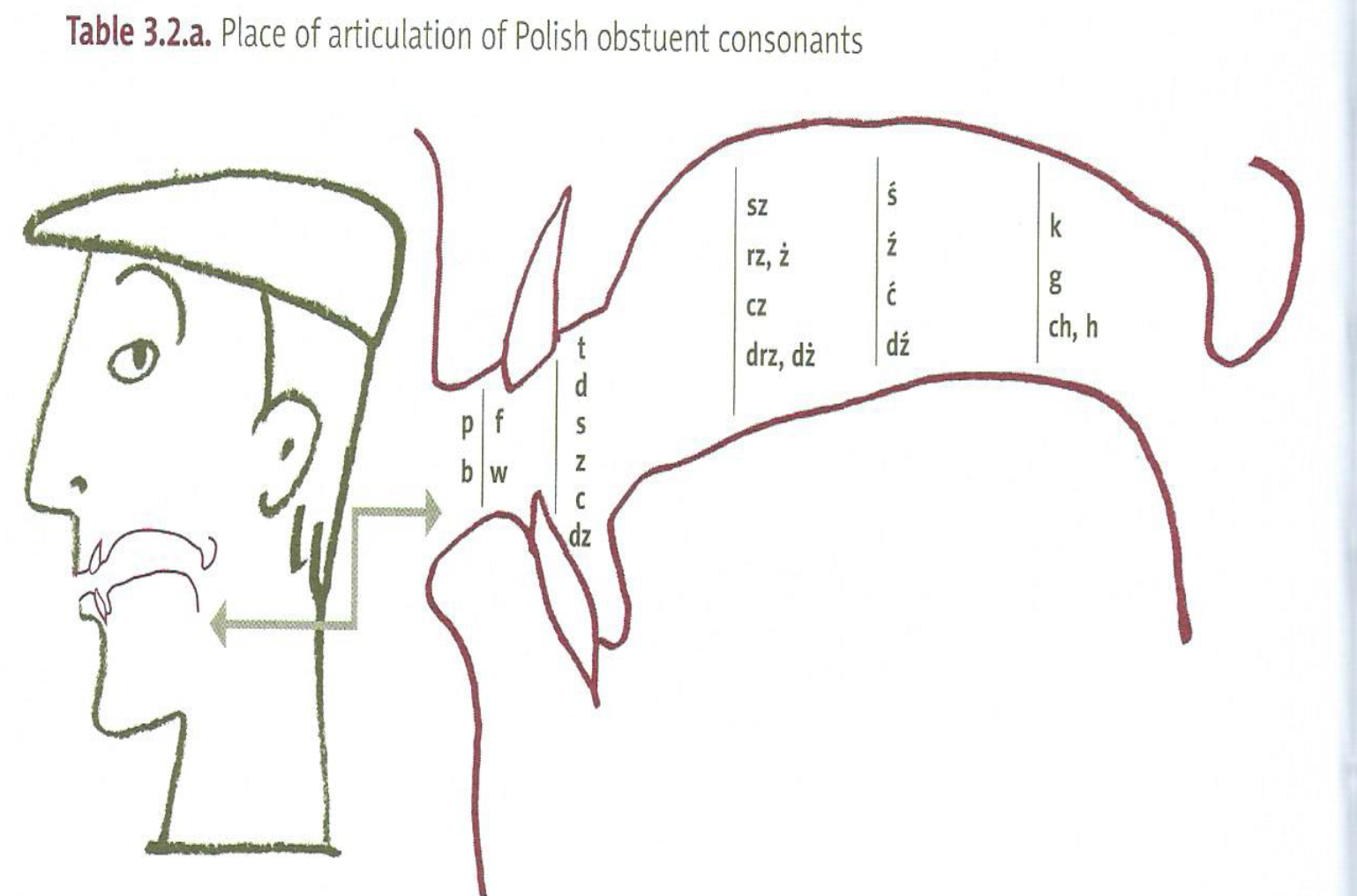 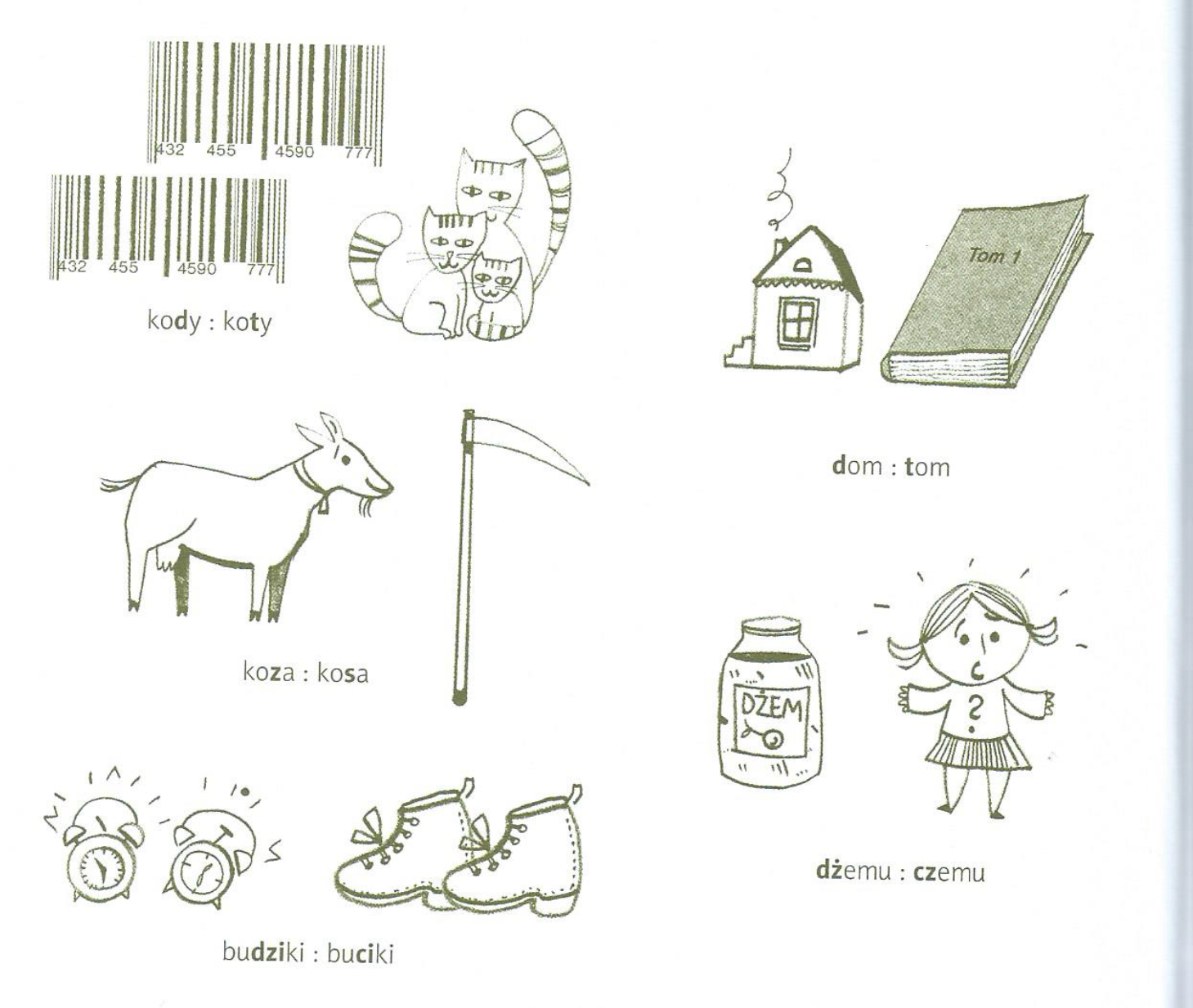 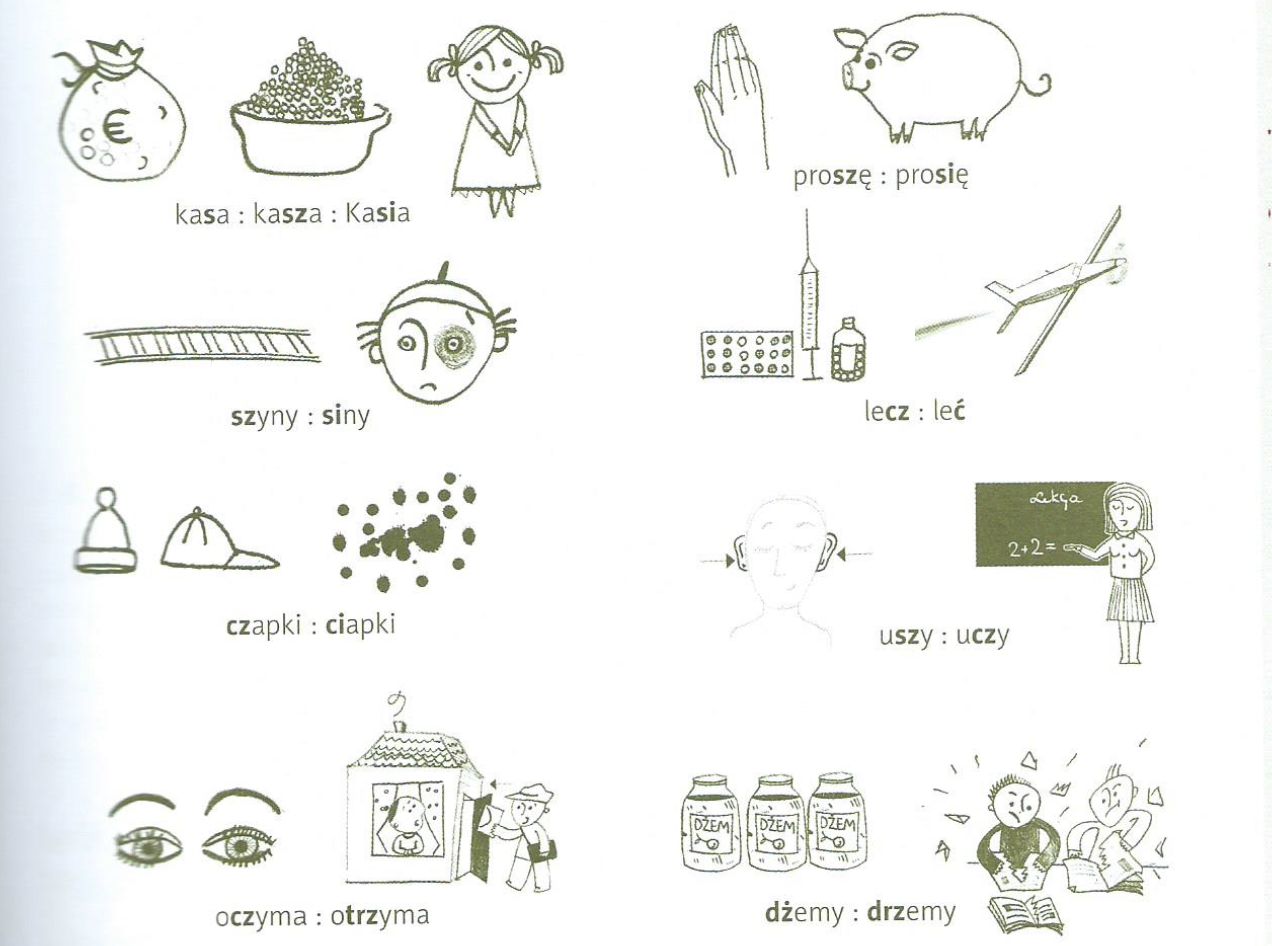 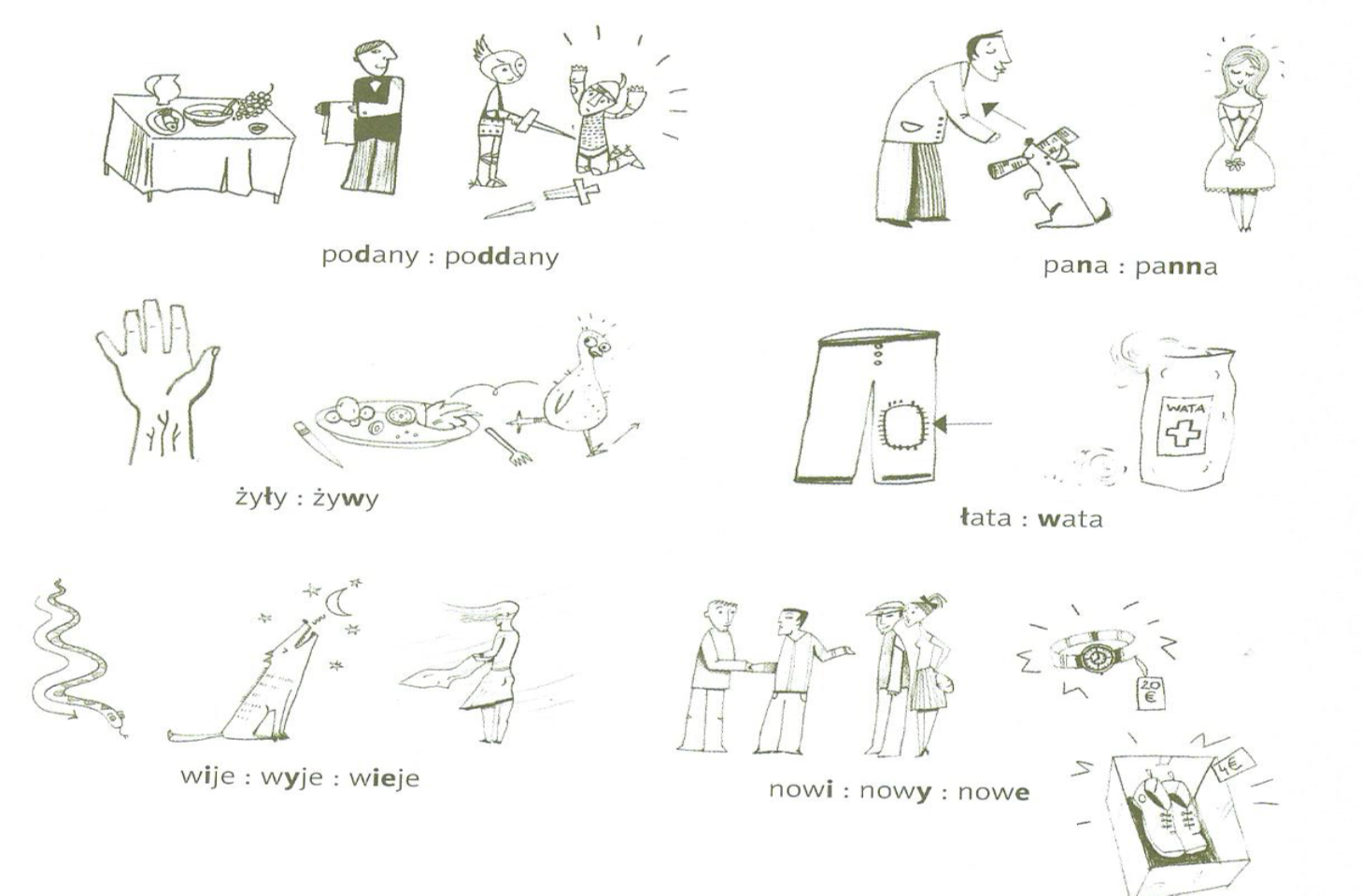 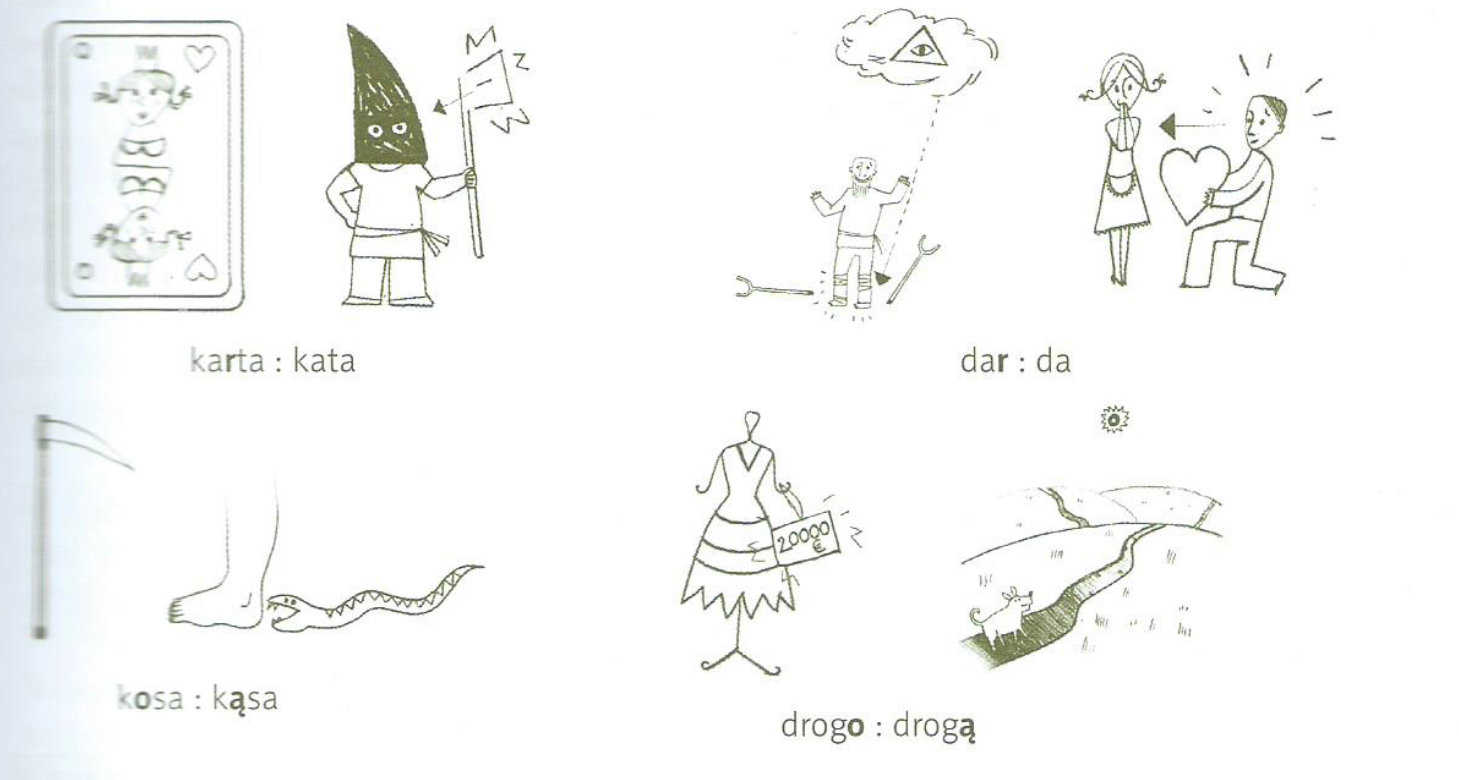